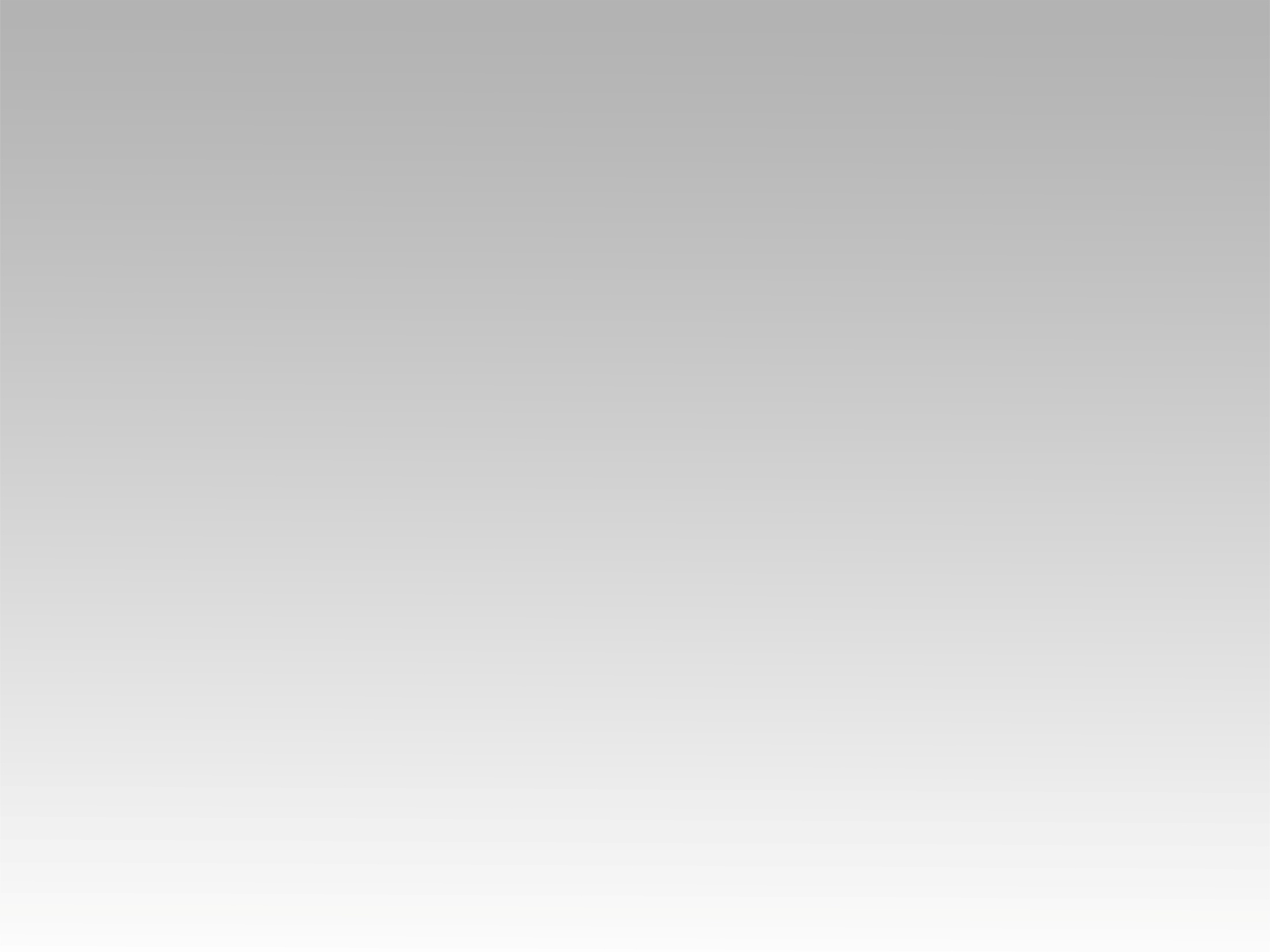 تـرنيـمـة
أحمدك أحمدك يا رب
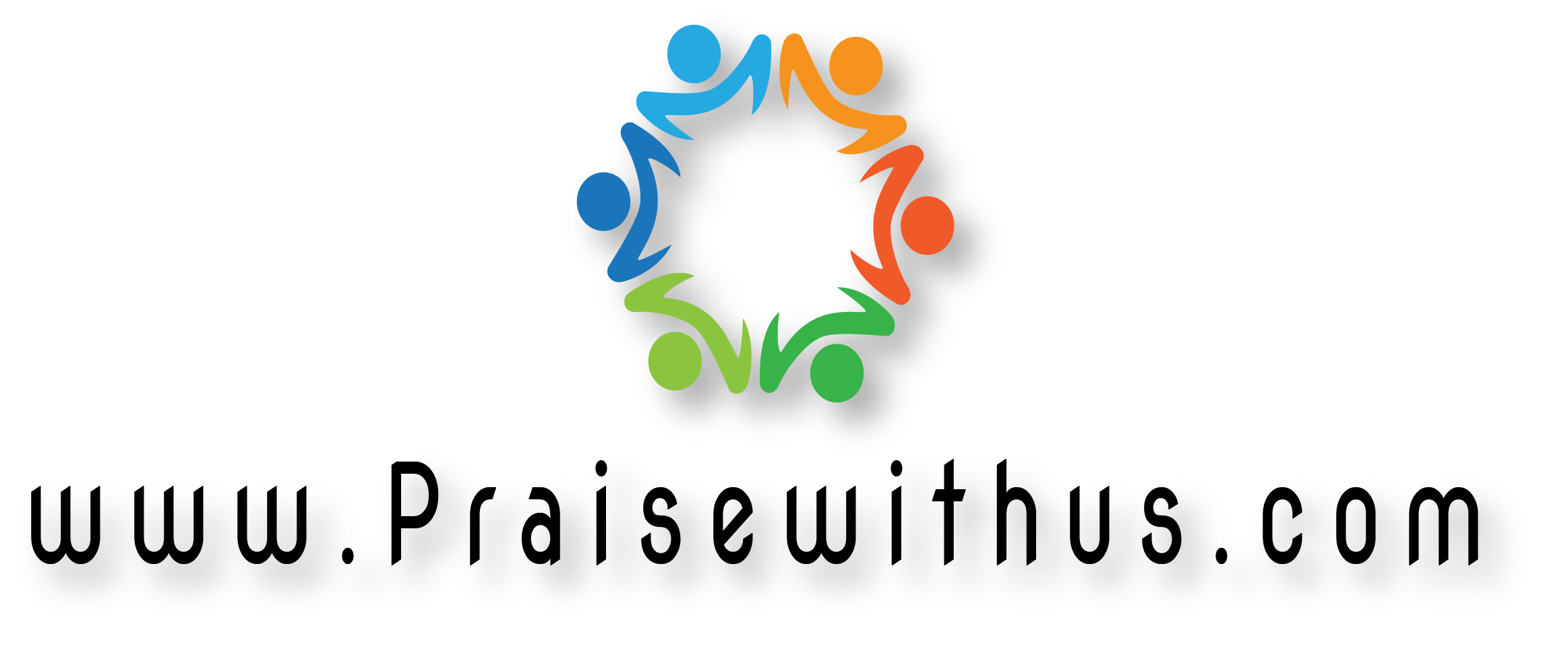 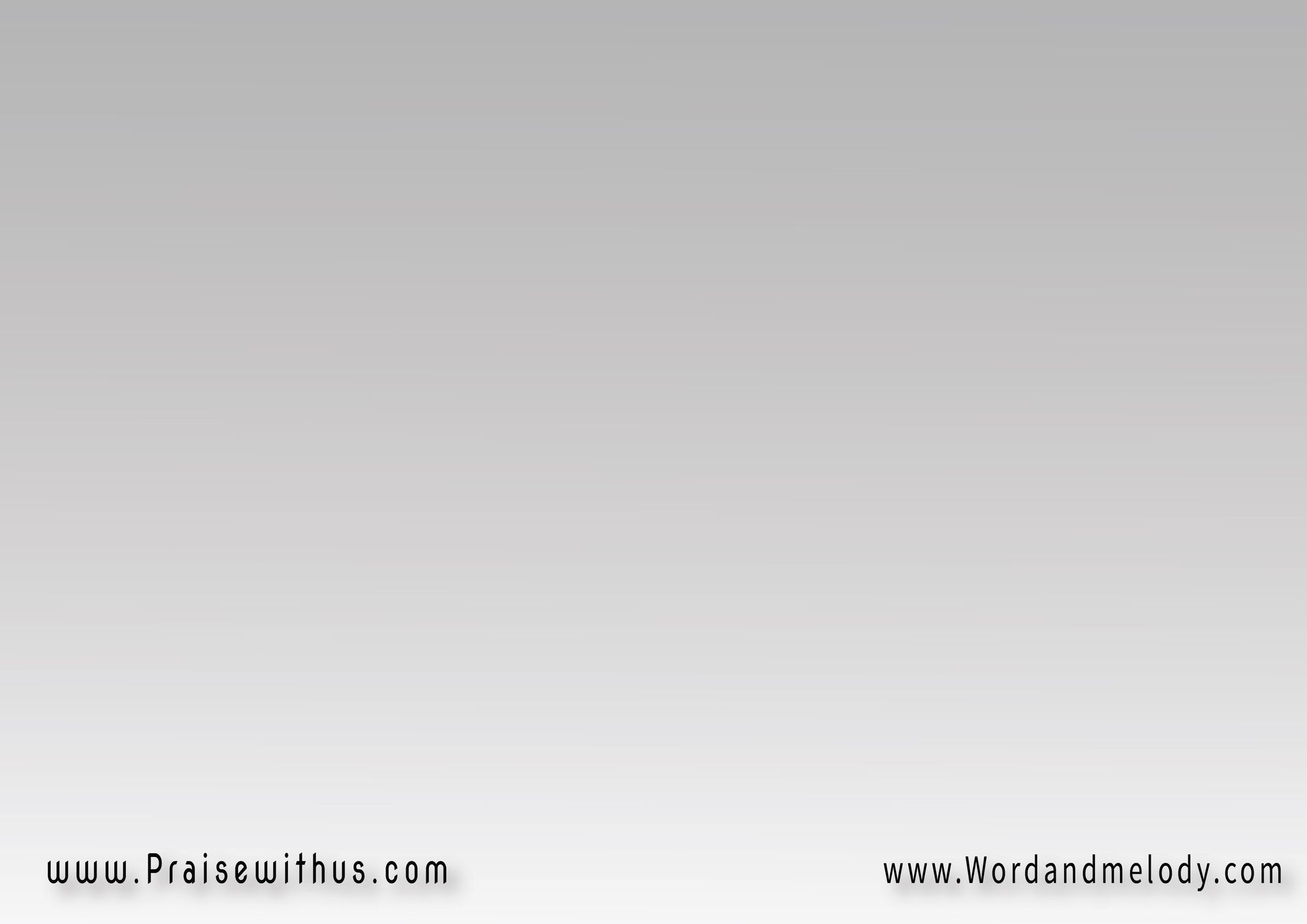 أَحْمَدُكَ أَحْمَدُكَ
ياربُّ بينَ الشعوبْ
وأرنمُ
لكَ بينَ الأممْ
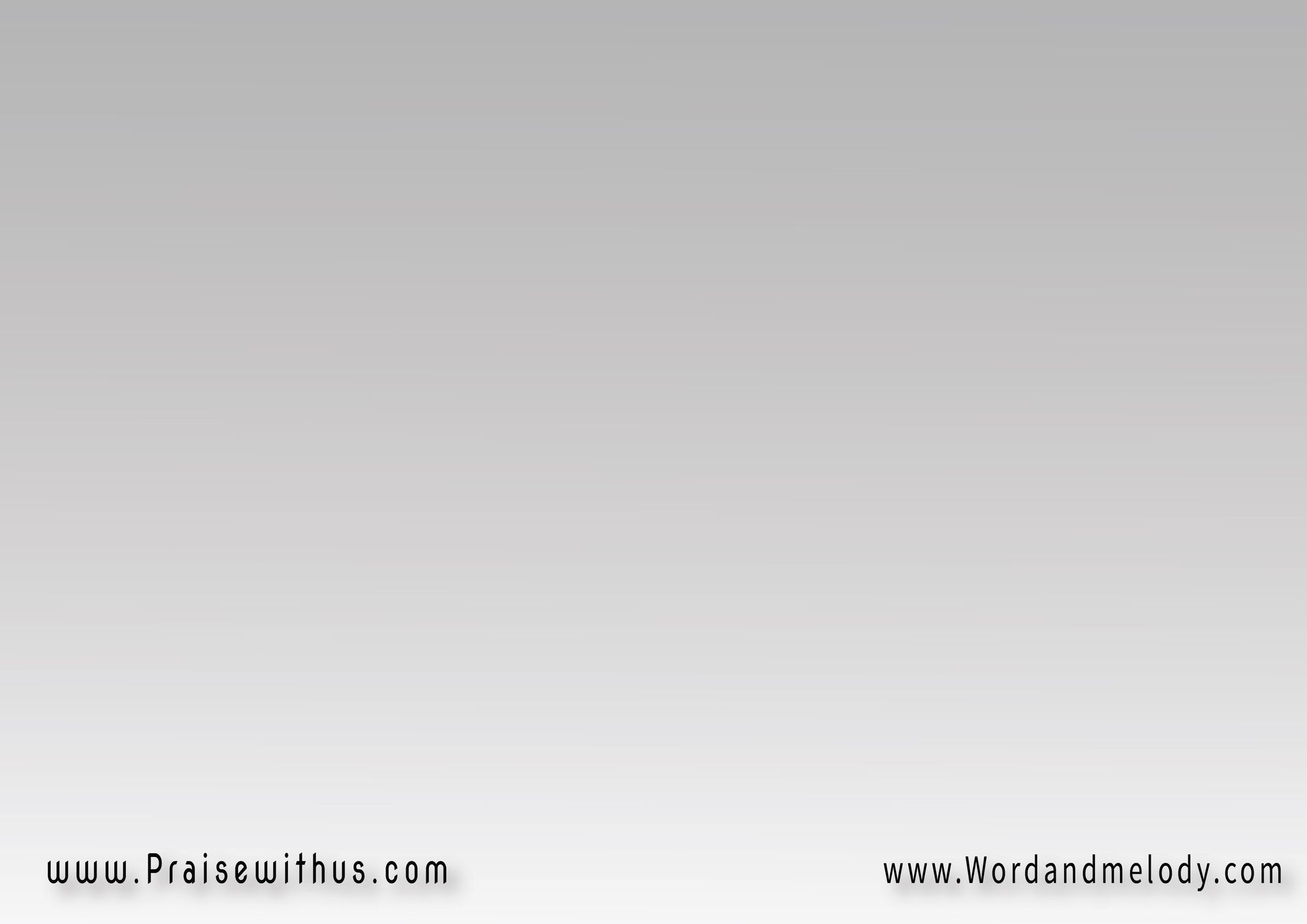 لأنَّ رحمتكَ قد عظمتْ
قدْ عظمتْ فوق السمواتْ
(وإلى الغمامْ حقكَ)2
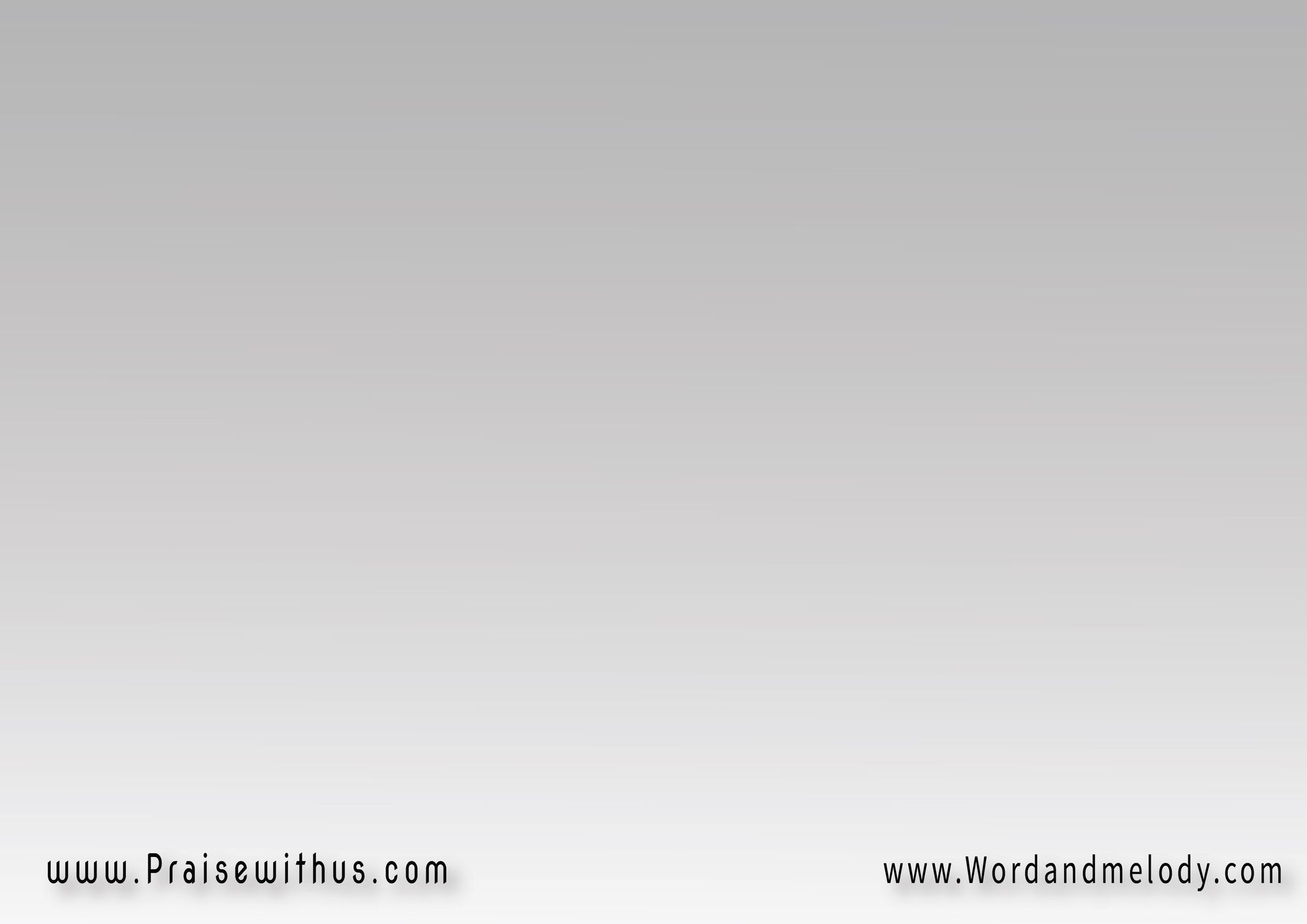 أَحْمَدُكَ أَحْمَدُكَ
ياربُّ بينَ الشعوبْ
وأرنمُ
لكَ بينَ الأممْ
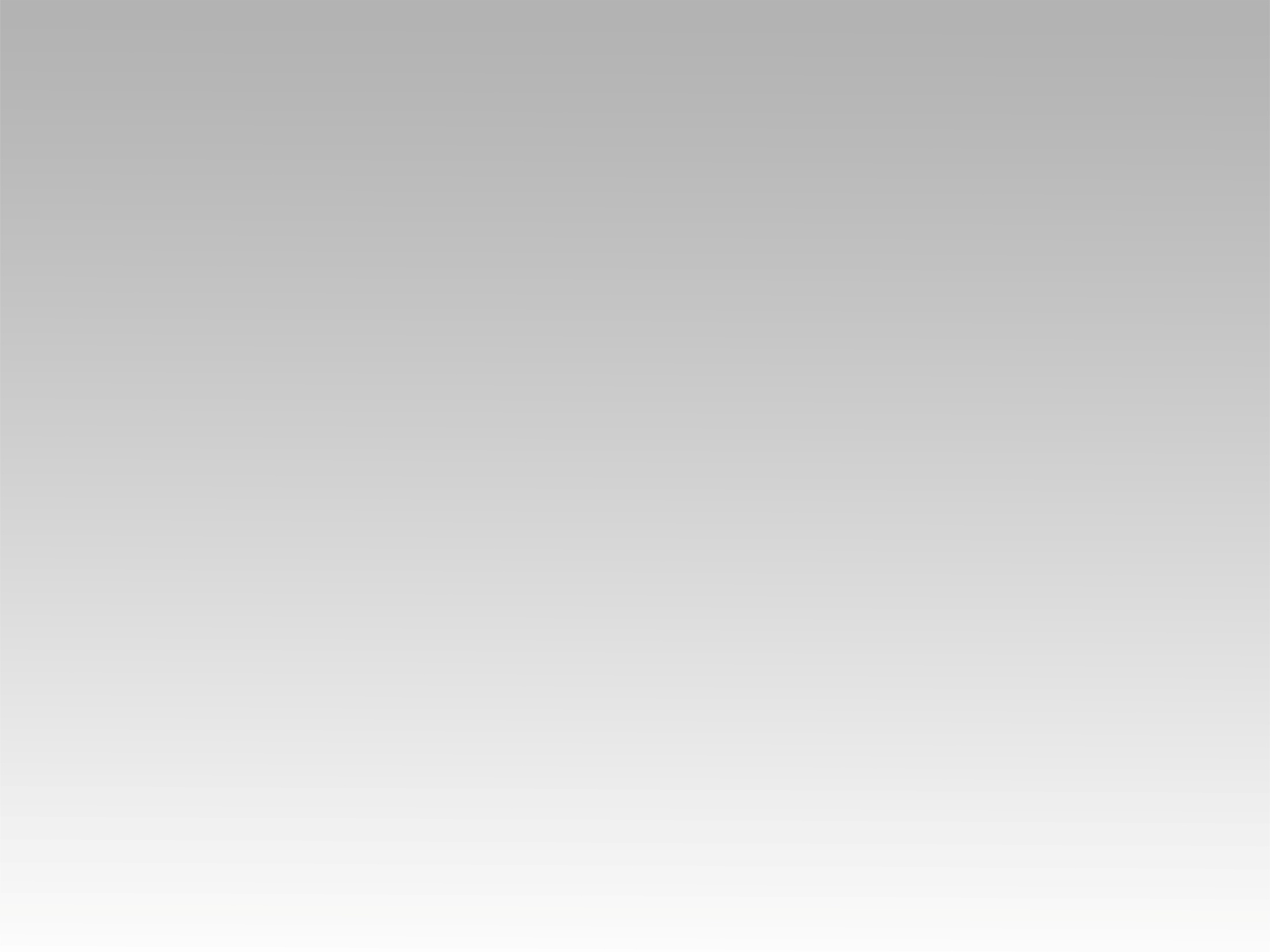 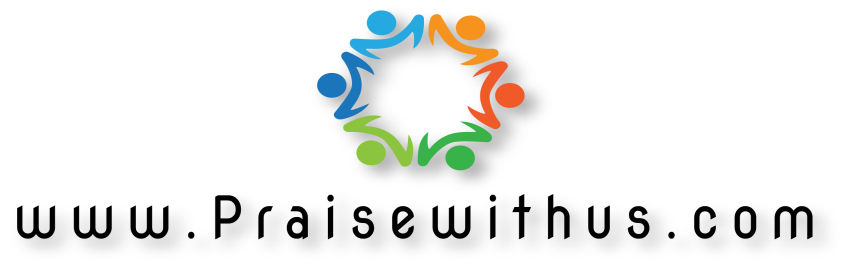